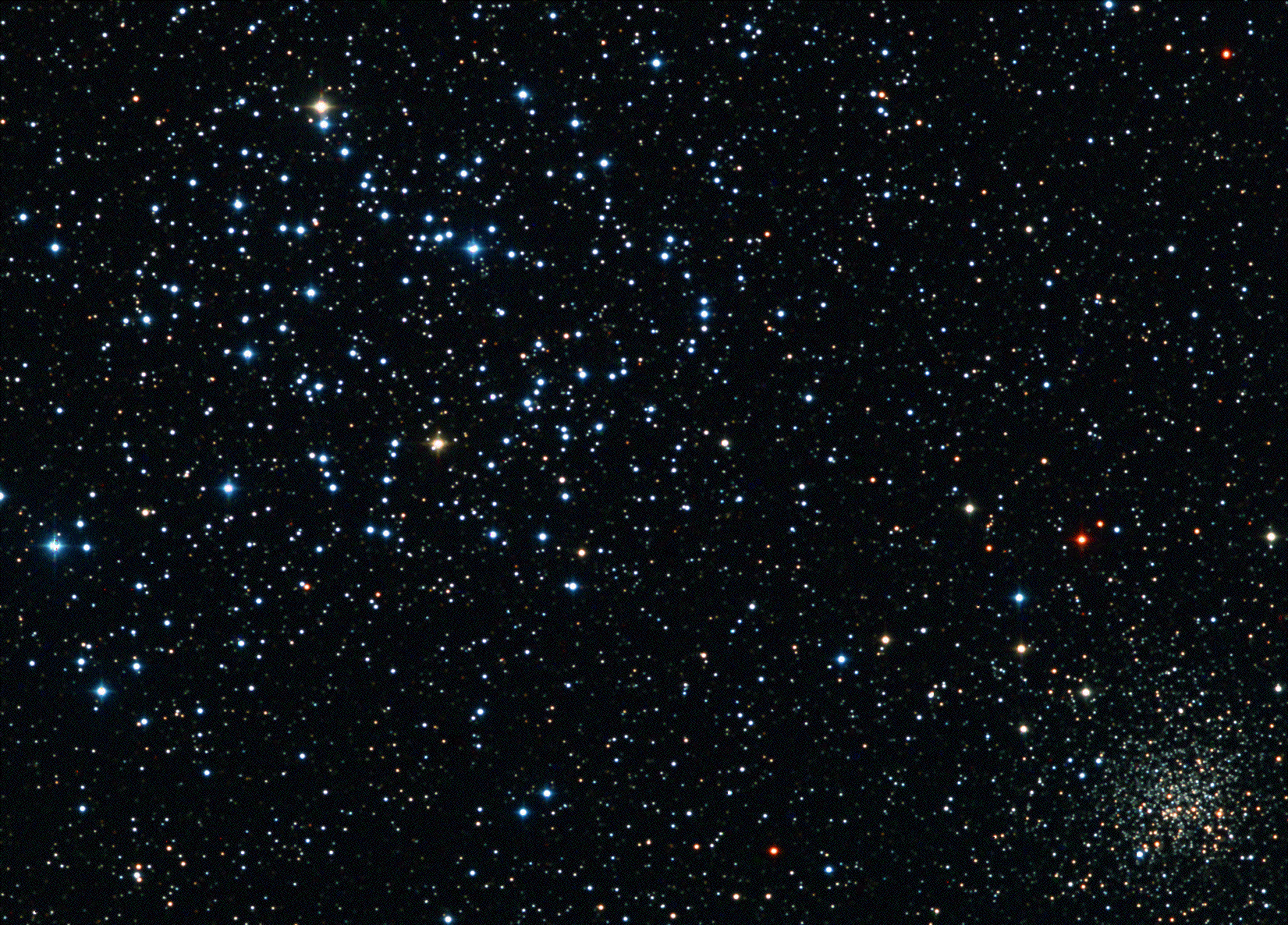 The total solar eclipse of 29 May 1919
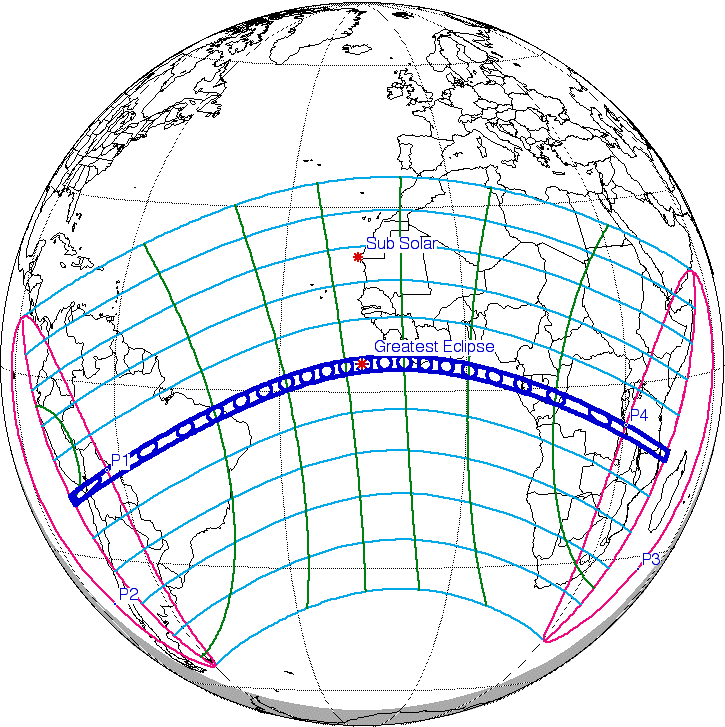 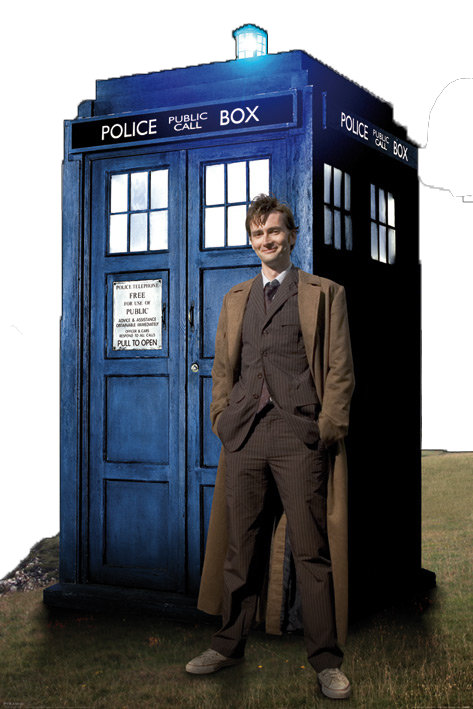 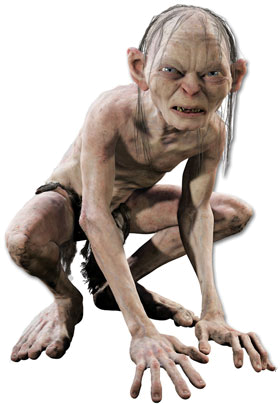 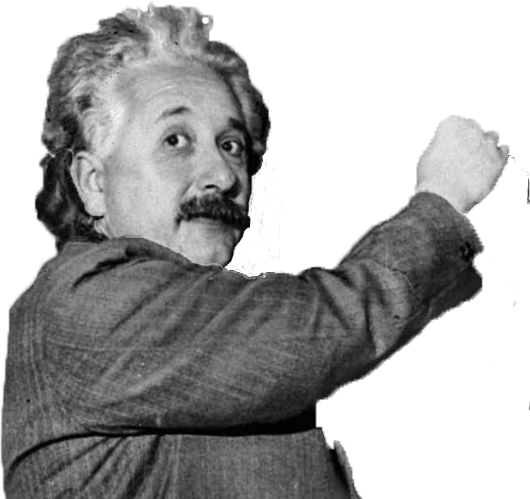 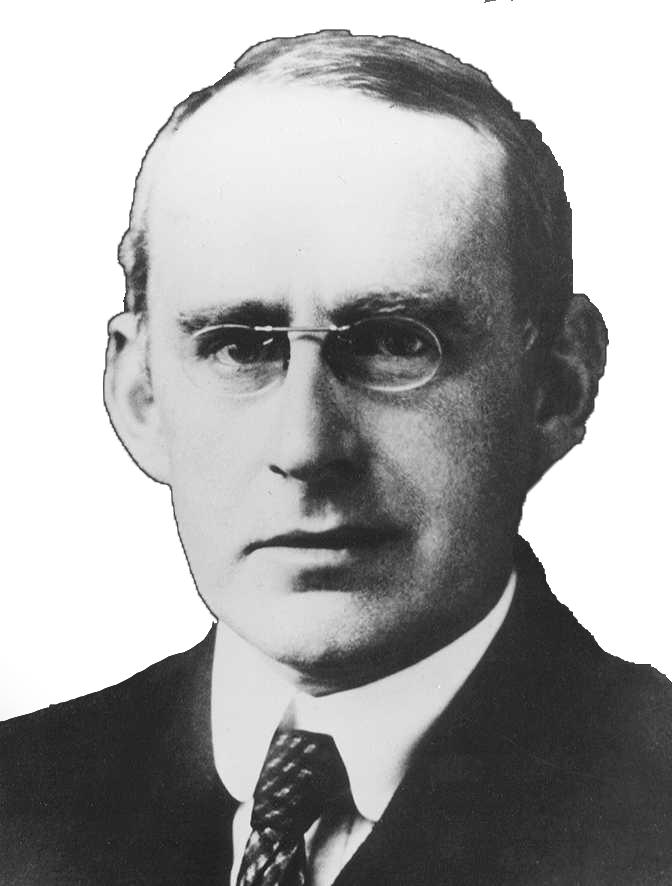 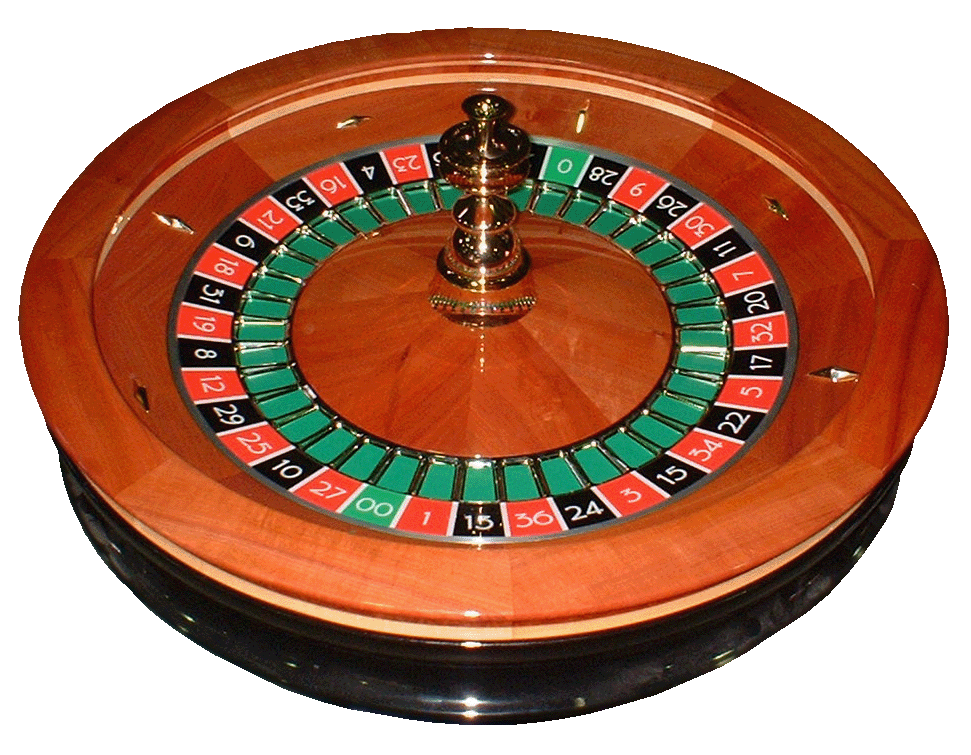 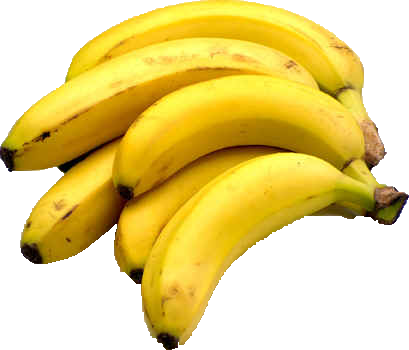 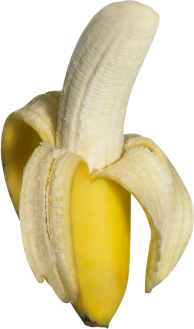 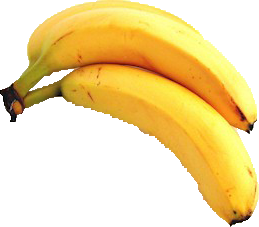 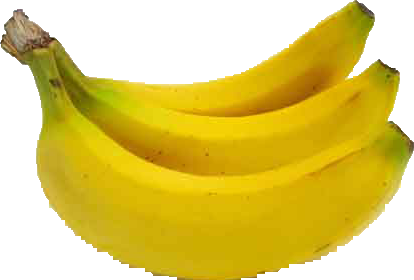 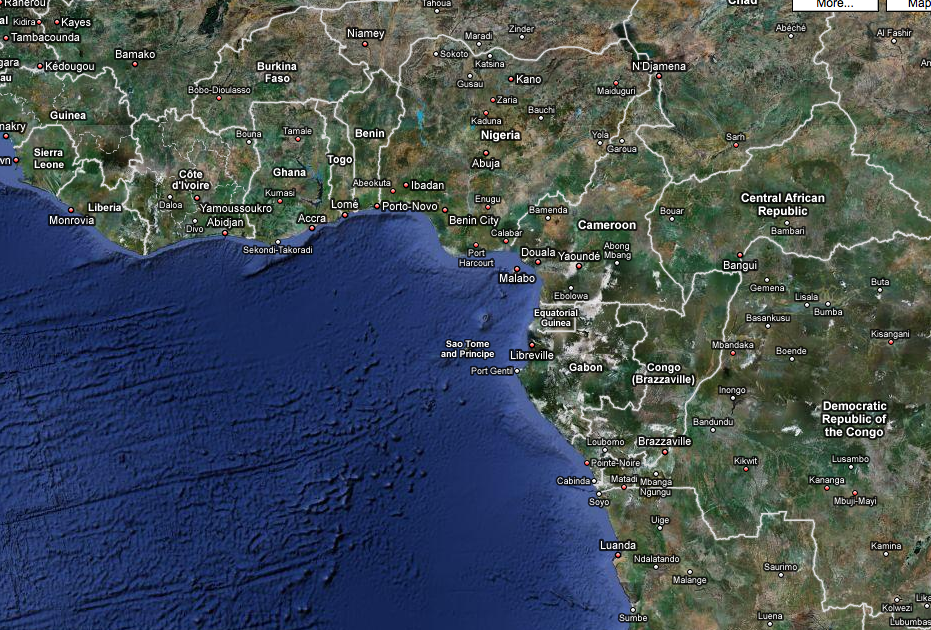 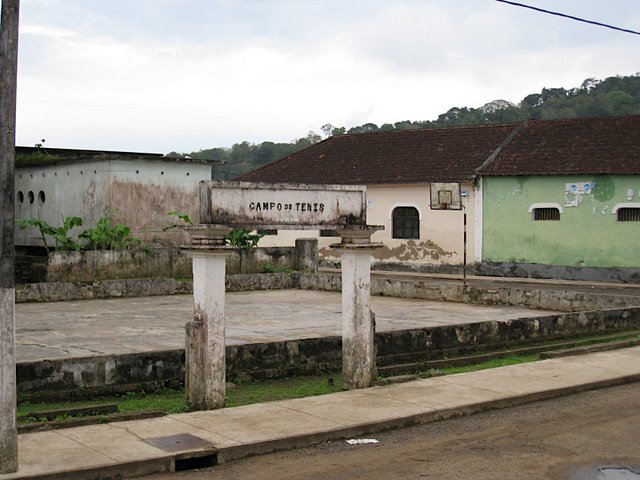 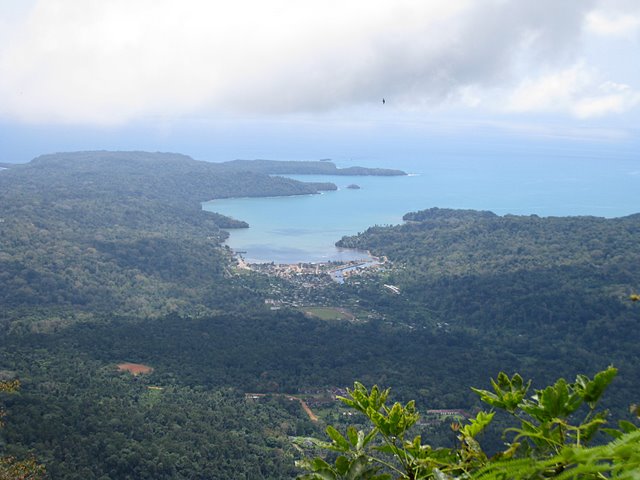 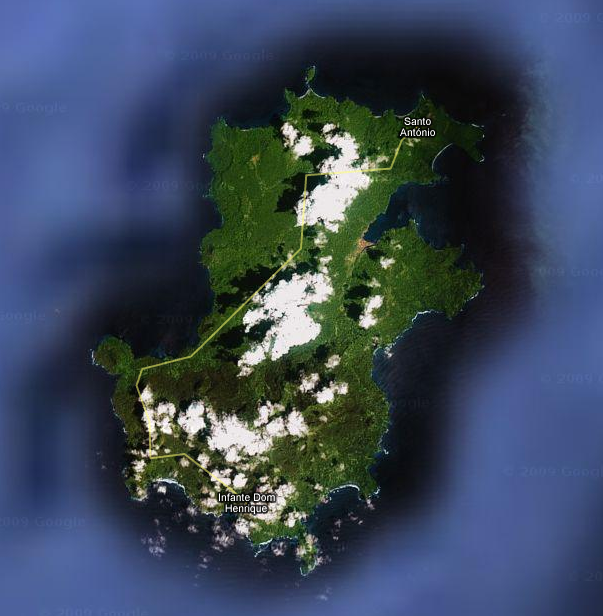 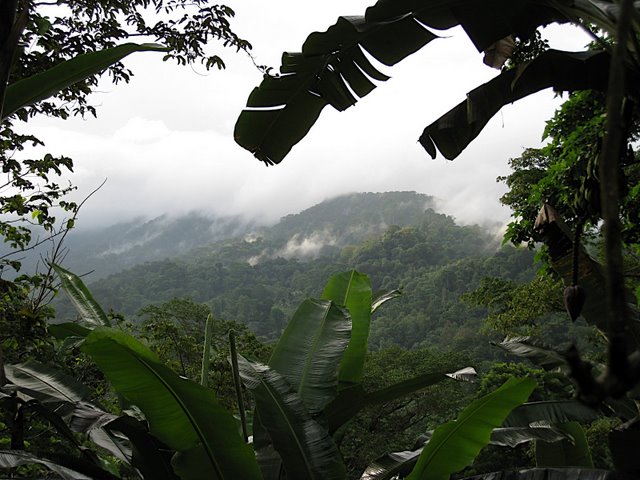 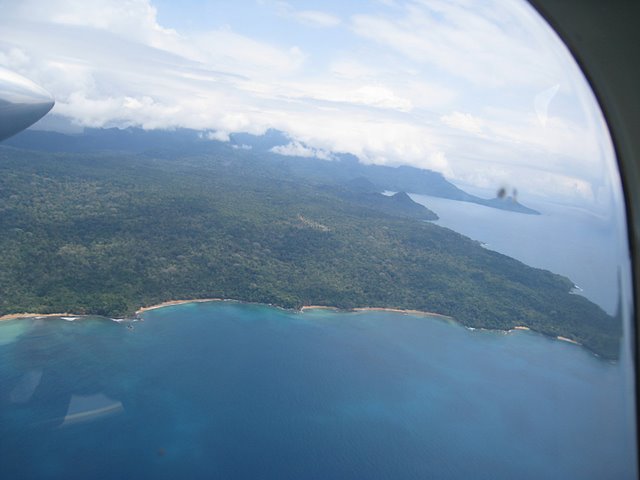 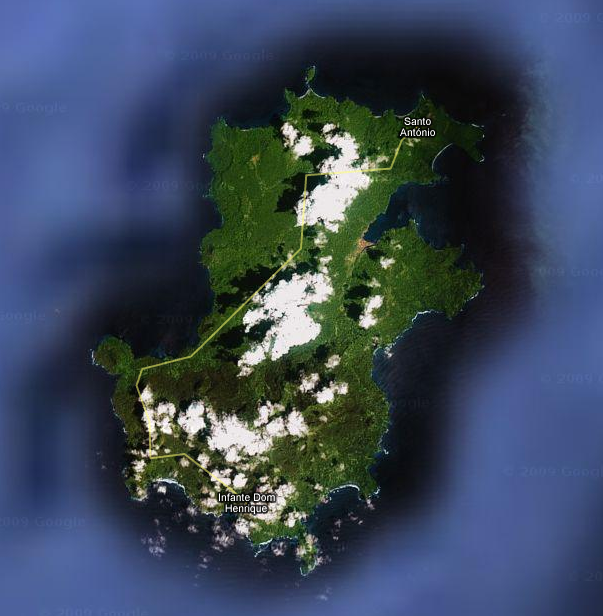 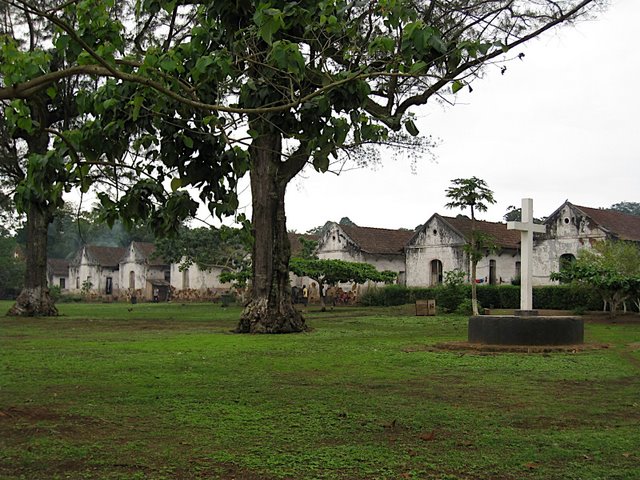 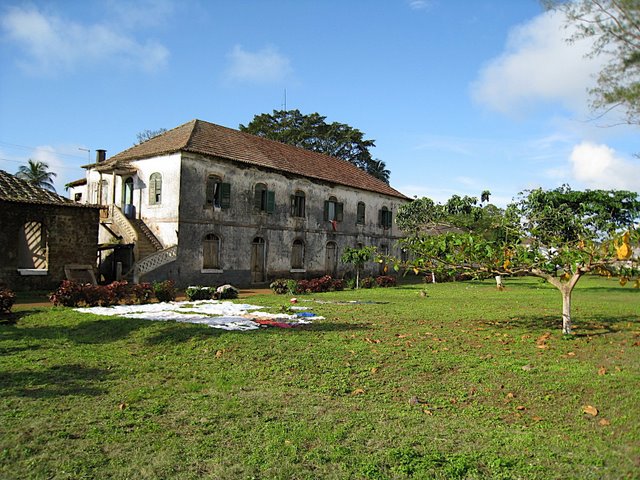 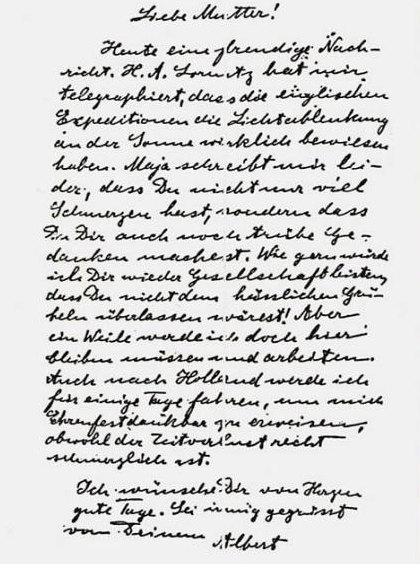 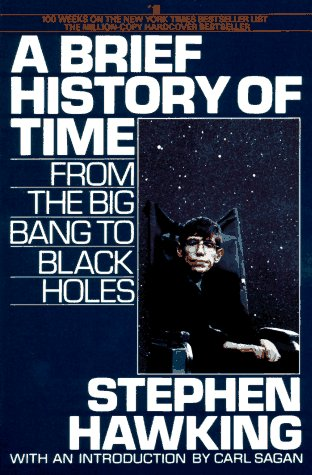 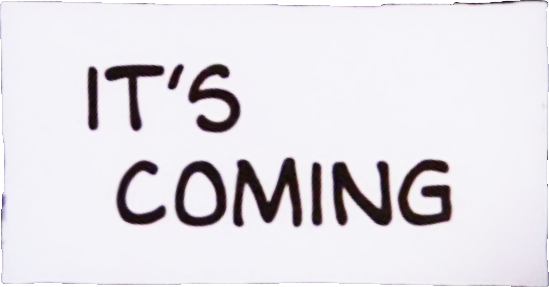 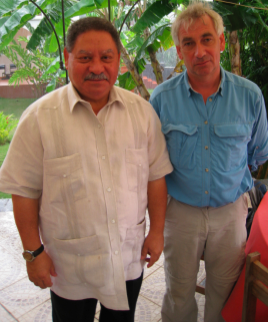 IYA2009 90th anniversary celebration
(www.1919eclipse.org)
Return expedition:
 Installing a commemorative plaque
 Public lectures
 Exhibition on the history of lensing
 Sadly no eclipse on cue, but any other good ideas?

Sponsored by RAS, IAU, Gulbenkian foundation, Portuguese ministry of science